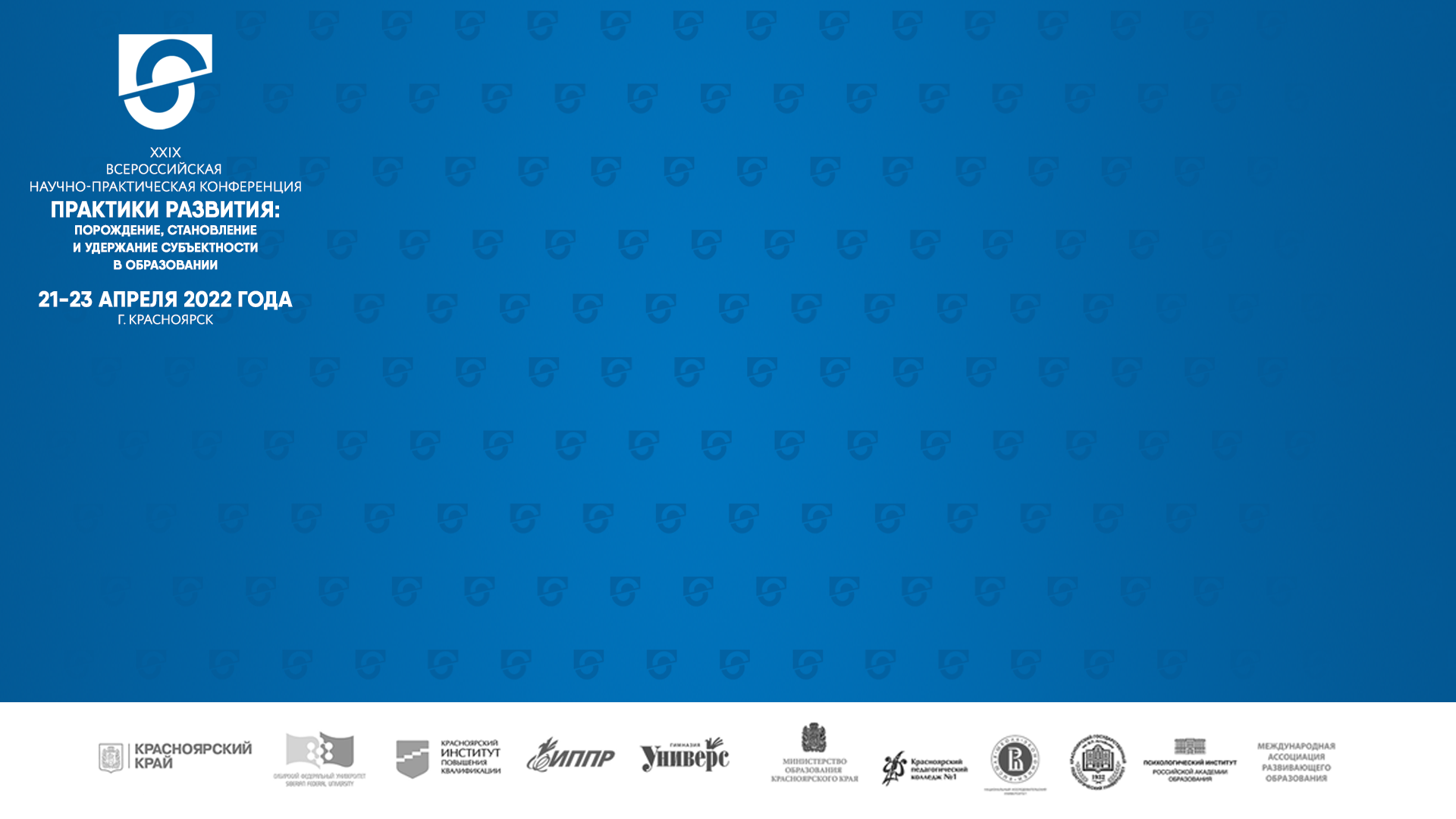 Школа передового опыта: этапы саморазвития и реализации инновационных идей
Чернова Наталья Юрьевна, 

директор МБОУ «Школа им .Героя Советского Союза И.А. Лапенкова»,г.Ачинск
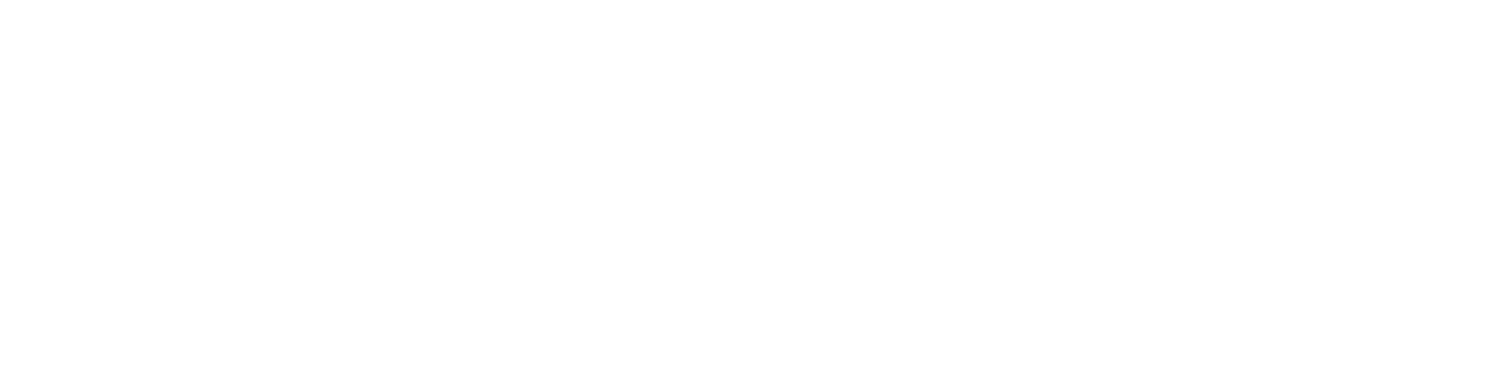 Разрешите представиться
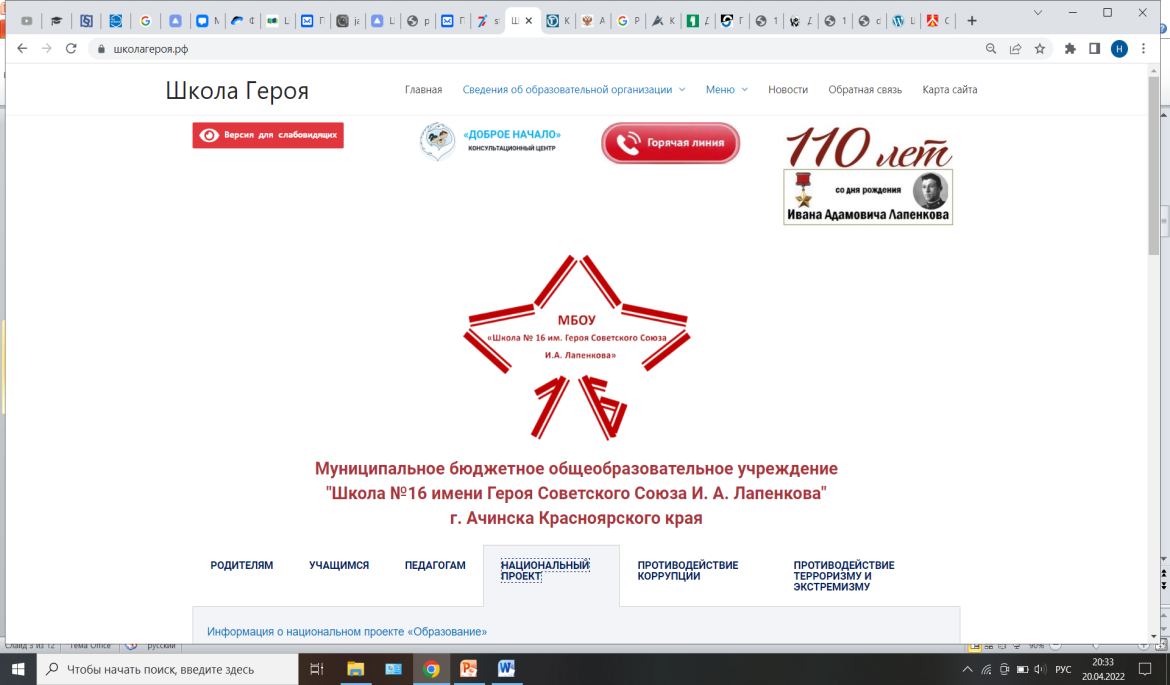 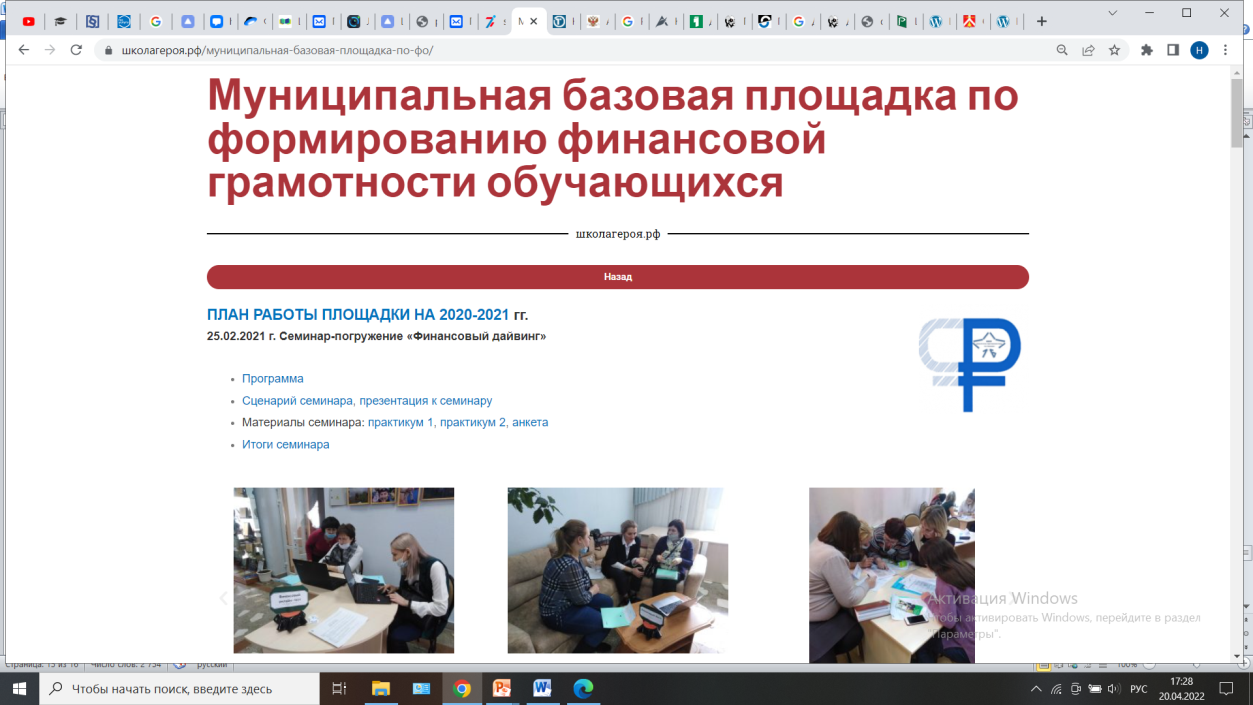 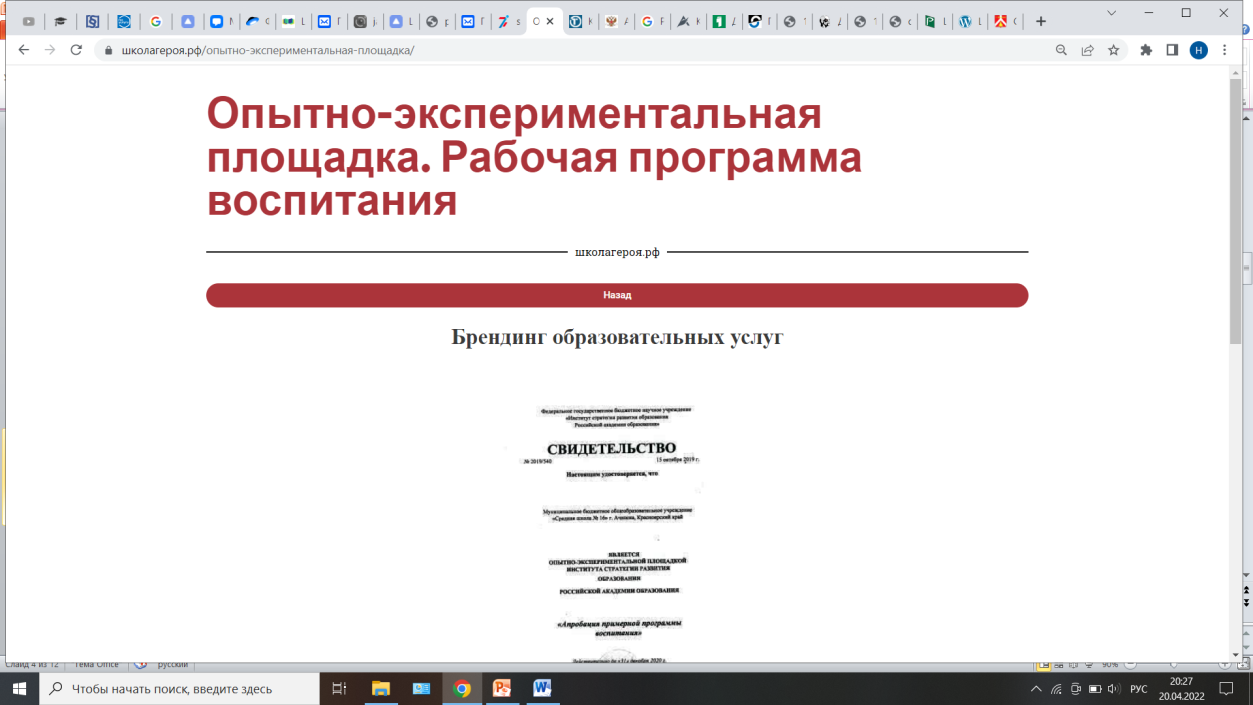 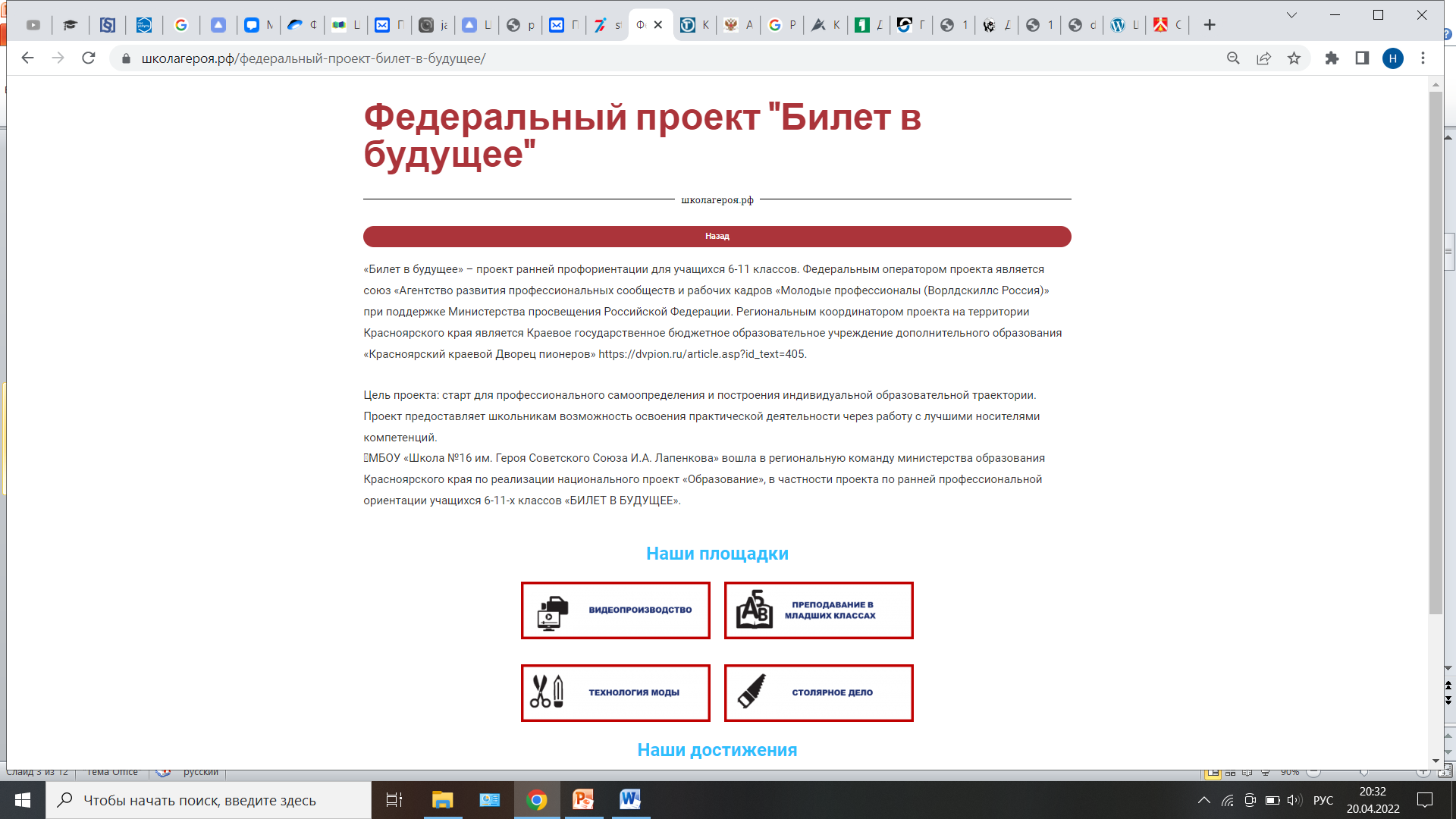 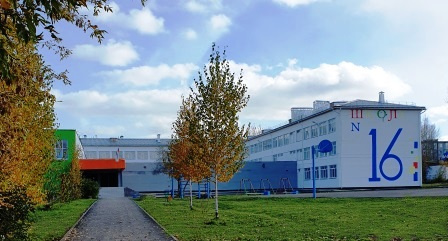 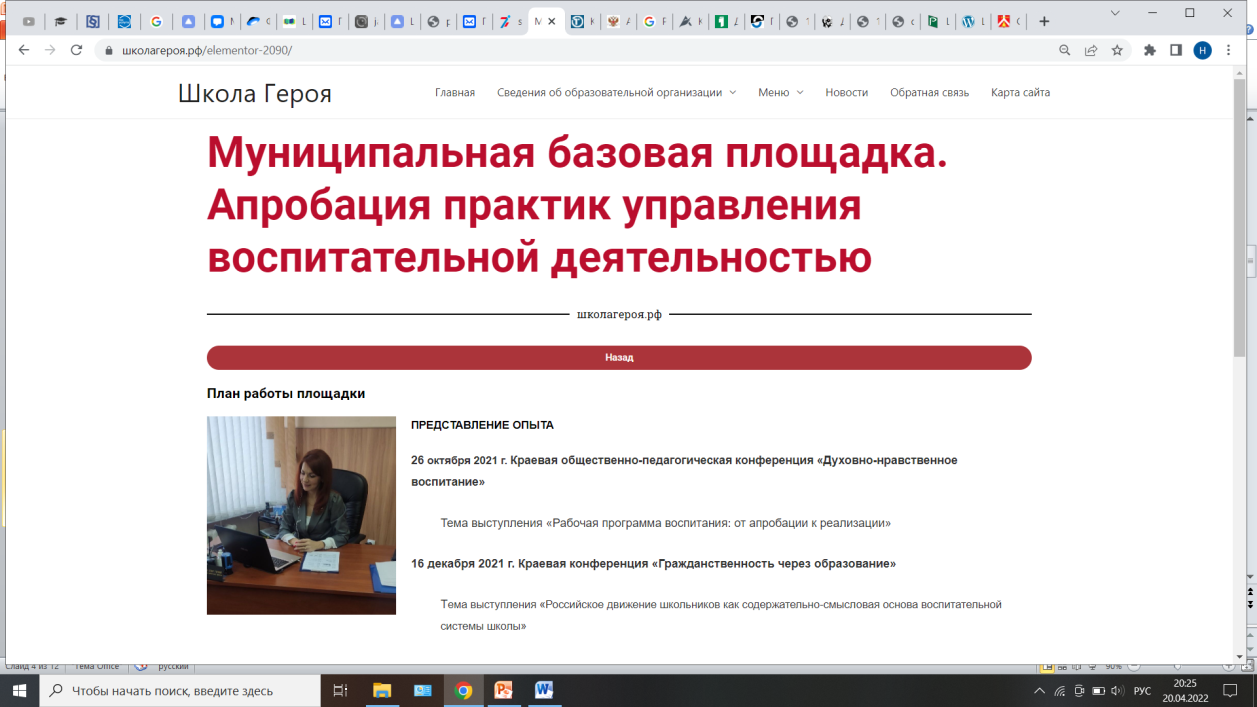 Характеристика коллектива на контрасте
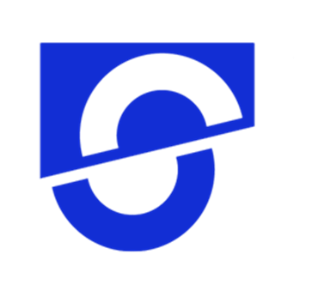 Морально-психологическая готовность к введению новых ФГОС – более 50%;
Низкая информационно-методическая мобильность коллектива – 40% 
Умение развивать ФинГ – 73,57%;
Власть стереотипов – 70%
Высокий уровень «профессионального выгорания» - 74%
Обновление педагогов путем обновления форм деятельности
Мотивация к инновациям
особая мотивация, не провоцируемая деньгами; 
рост круга людей, творящих инновации без денег; 
 ограниченность денег в оценке положительных последствий инноваций.


Важна не цена, а ценность!
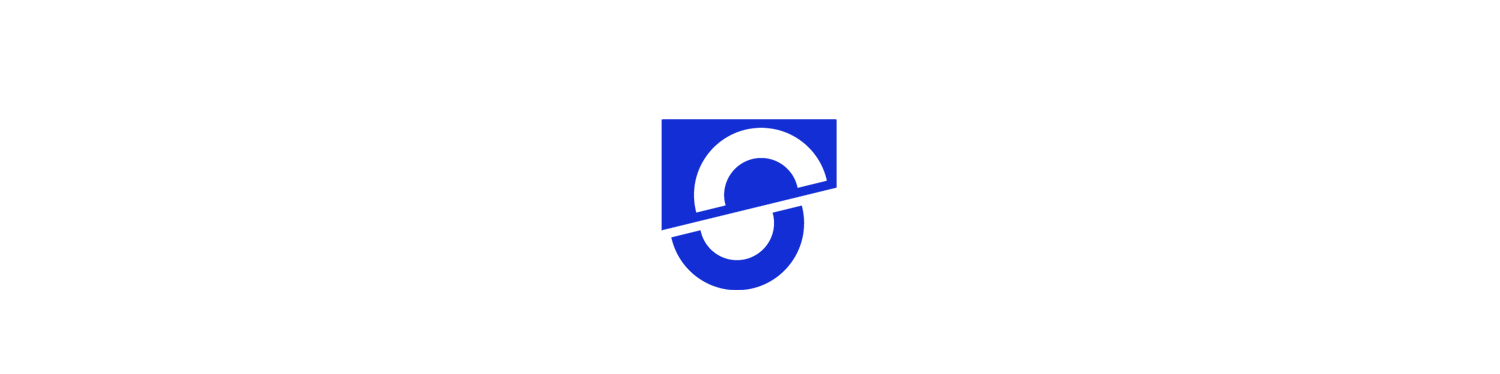 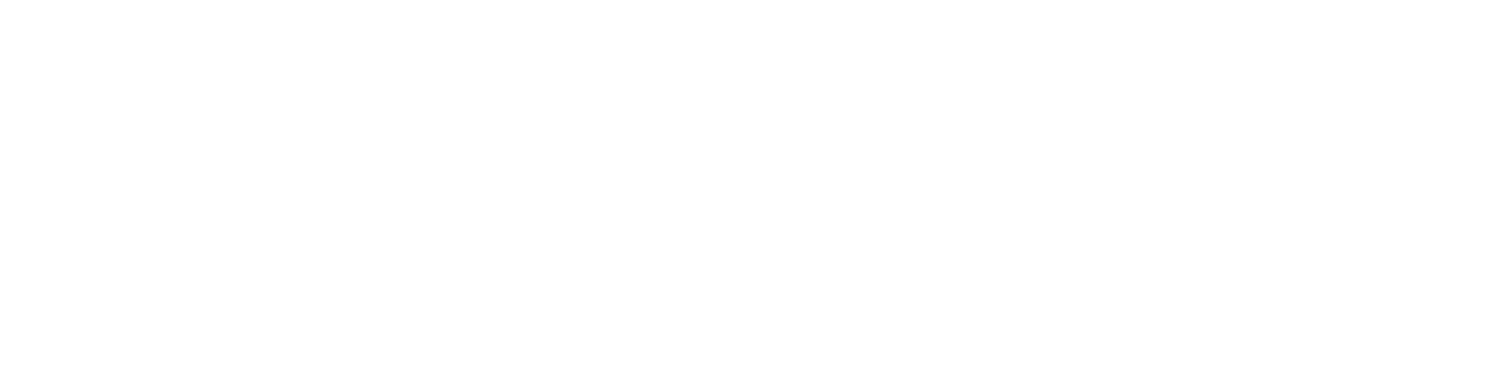 Мотивация к инновациям
Субъектность
Самоуполномочивание
Самообновление
Престижность
Выход субъектов за пределы уже реализованных возможностей
Ситуативное наставничество
Условия формирования субъектной   деятельности    педагогов:
разнообразие и  разностороннее развитие 
расширения активности 
выход за пределы привычных школе форматов 
развитие направлений деятельности
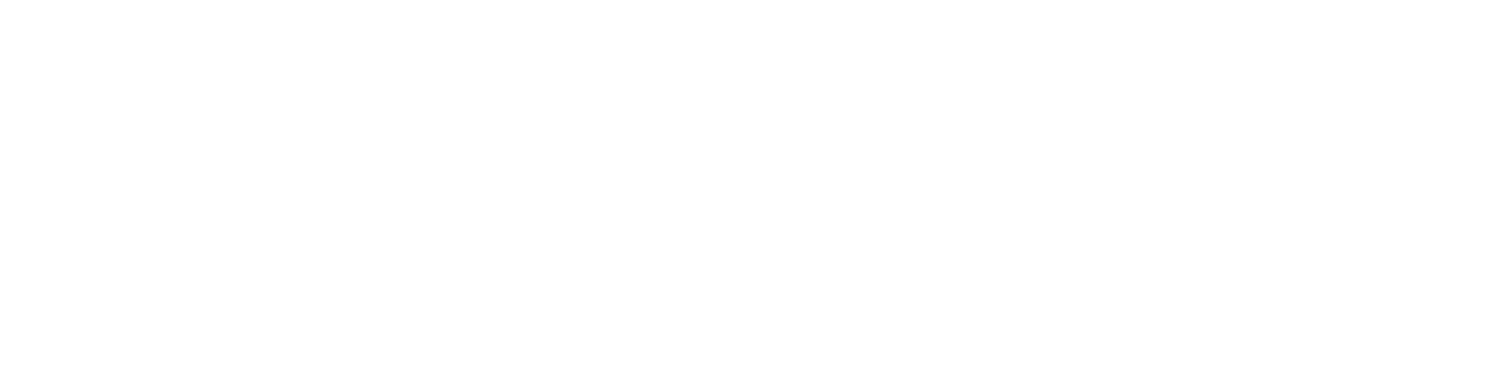 Принципы управления
диверсификация как ведущий  принцип  управления коллективом 
матричное управление
событийность
диссеминация
Компоненты и функции ВСШ
Показатели эффективной ВСШ
Цель  точна, конкретизирована  в задач 
присвоена командой ОО
1- цели, выраженные в исходной концепции
2- деятельность, обеспечивающая ее реализацию
3- субъект деятельности, организующий и участвующий в ней
4- отношения, интегрирующие субъекты в некую общность
5- среда системы, освоенная субъектом
6- управление, обеспечивающее интеграцию компонентов в целостную систему ее развития
Выделена системообразующая деятельность, виды  деятельности сложны и  взаимосвязаны
Индивидуальные, групповые, коллективные субъекты деятельности
Создано внутренне воспитательное пространство, осуществляется проектирование пространства следующего уровня
Управление осуществляется на организационно-педагогическом и психолого-педагогическом уровне
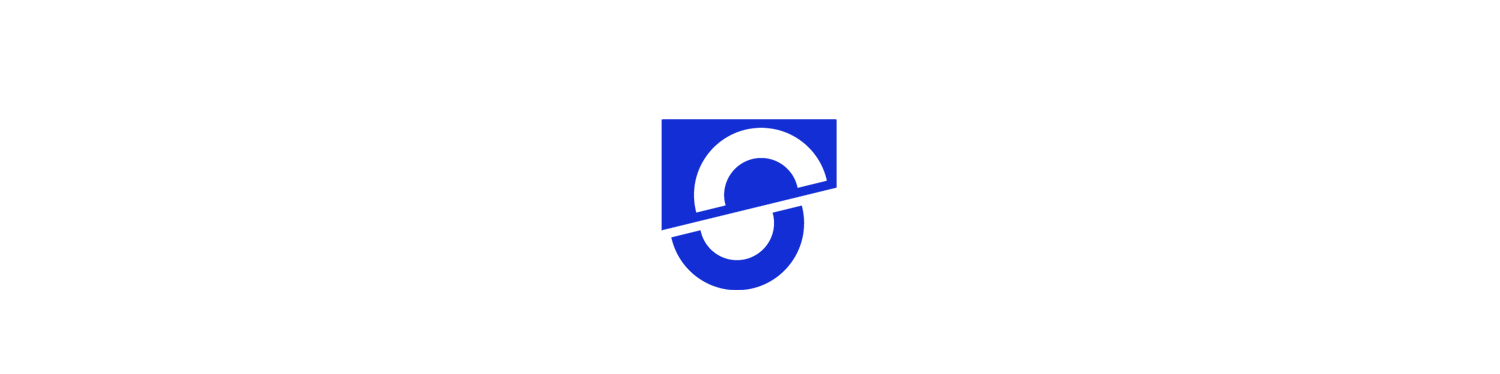 В. А. Караковский, Л. И. Новикова, Н. Л. Селиванова
Рабочая программа воспитания как профилактика кризиса
Развитие воспитательной системы
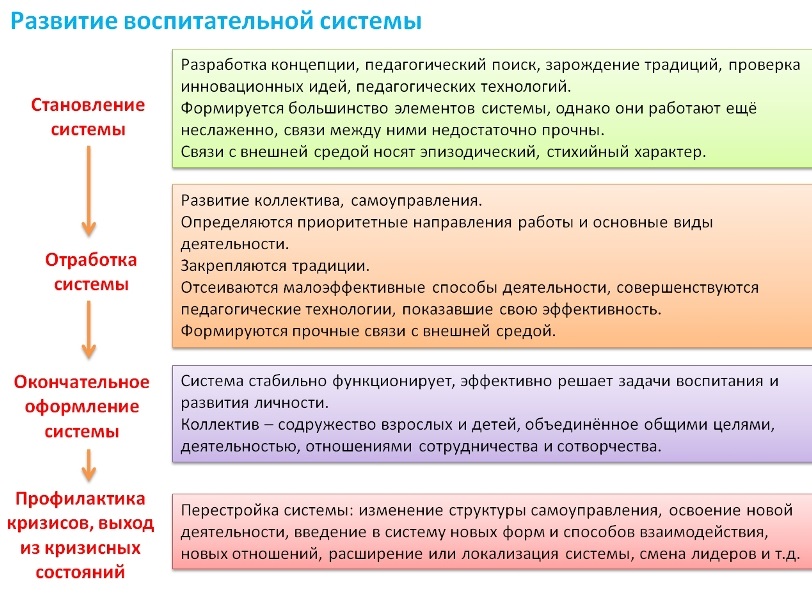 «Данность»
1. Реформа начата «сверху», неизбежно противоречие между провозглашенными целями, принципами, установками и практической их реализацией. 
2. VUCA -Мир  
3. «Зауроченное» воспитание
4. «Плавающая» мораль
«Недостатки»
1. Система стремится воспроизвести себя в прежнем виде. 
2. Доминирование мероприятийного подхода
3. Закостенелая система форм ВР
4. О вопросах воспитания начинаем  задумываться только тогда, когда случается какое-то происшествие. 
5. Отсутствие системы наказания.  
6.  На 1 200 учащихся, 64 педагога, а значит минимум  индивидуальности
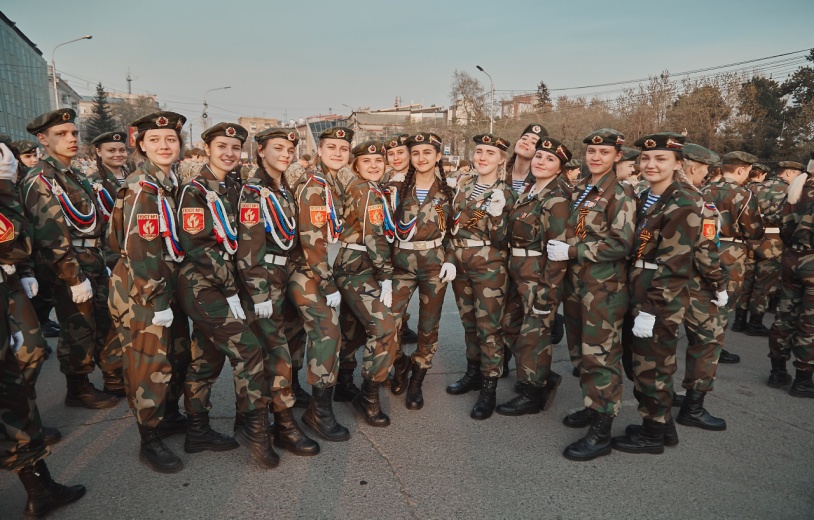 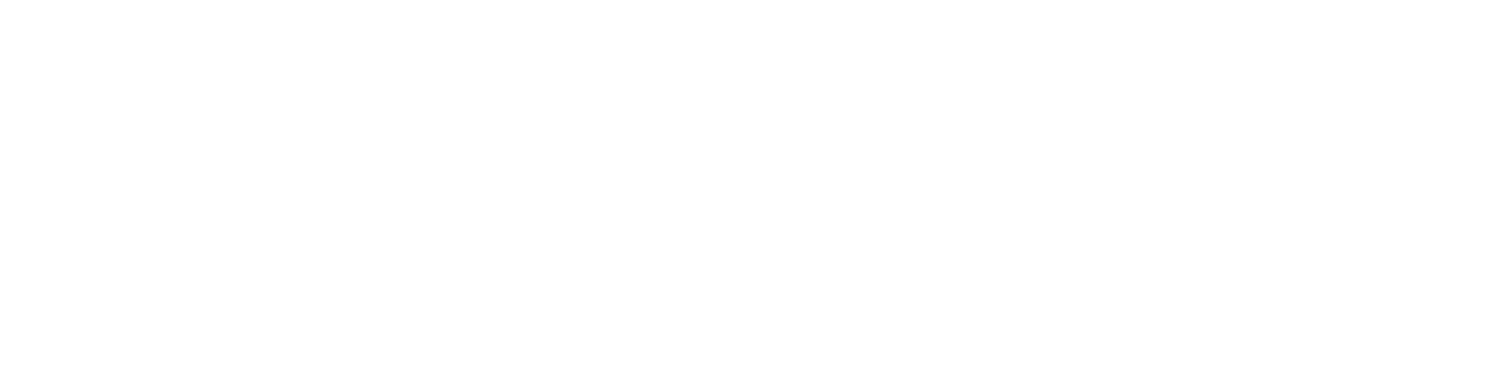 1. Практика военно-патриотического воспитания
Создание   
БРЕНДА ШКОЛЫ
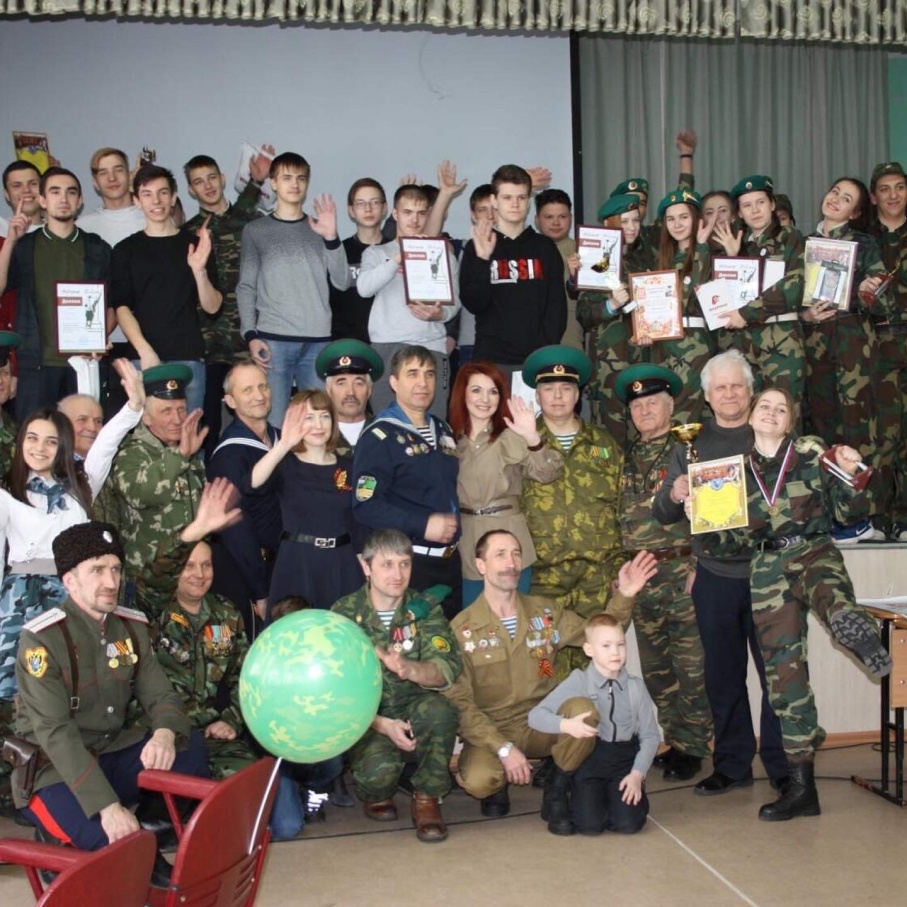 3. Социальное партнерство
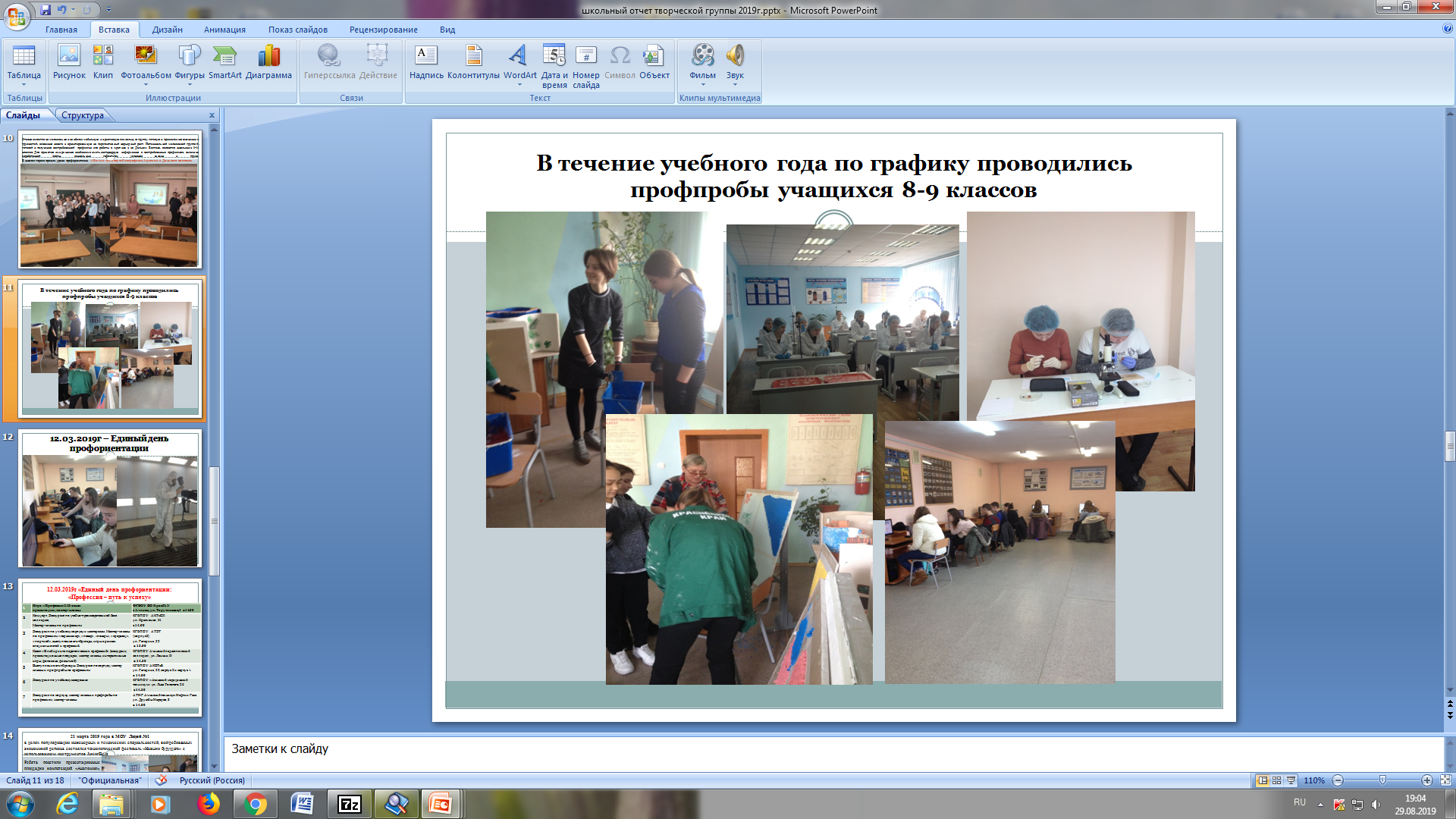 2. Практика  профориентационной работы
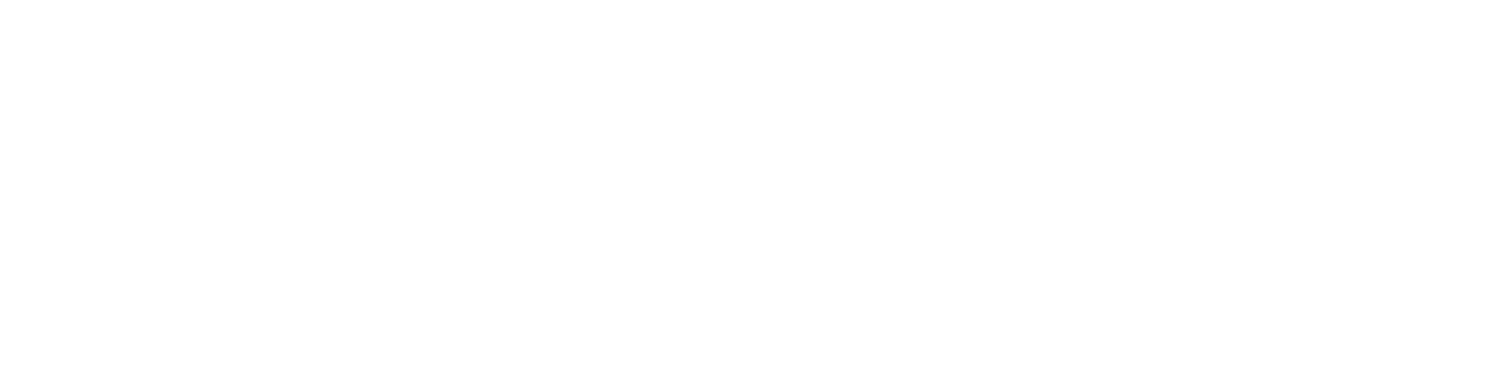 Диверсификация
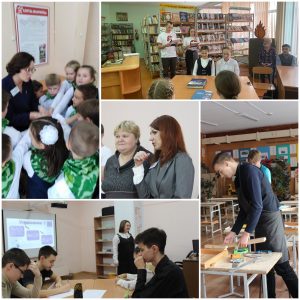 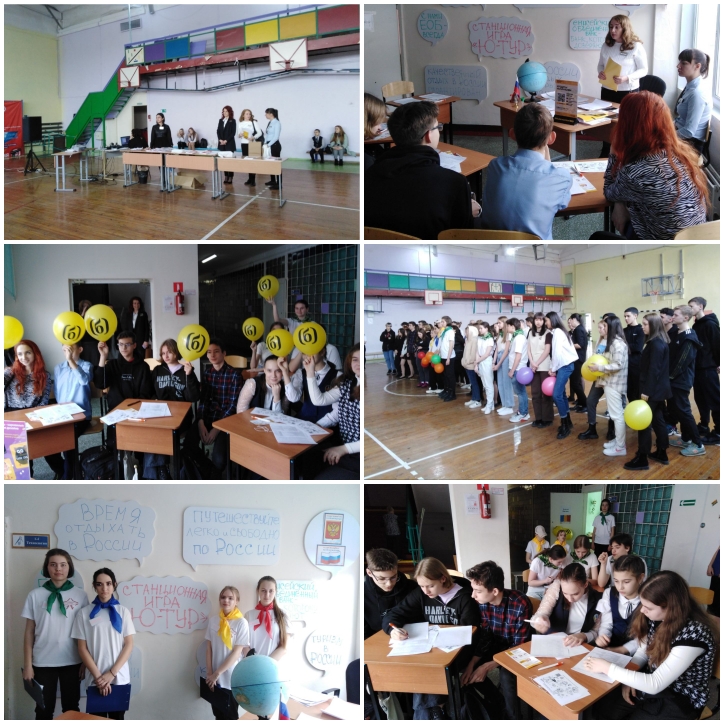 многообразие, 
разносторонность и вариативность образовательного процесса за  счет разработки новых образовательных программ, 
построения личностных  траекторий развития , преемственности и  сопряженности уровней; 
обогащение содержания образования; 
обеспечение взаимосвязи содержания, форм, 
методов обучения, 
интегративная основа проектирования
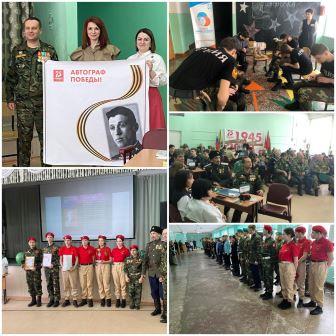 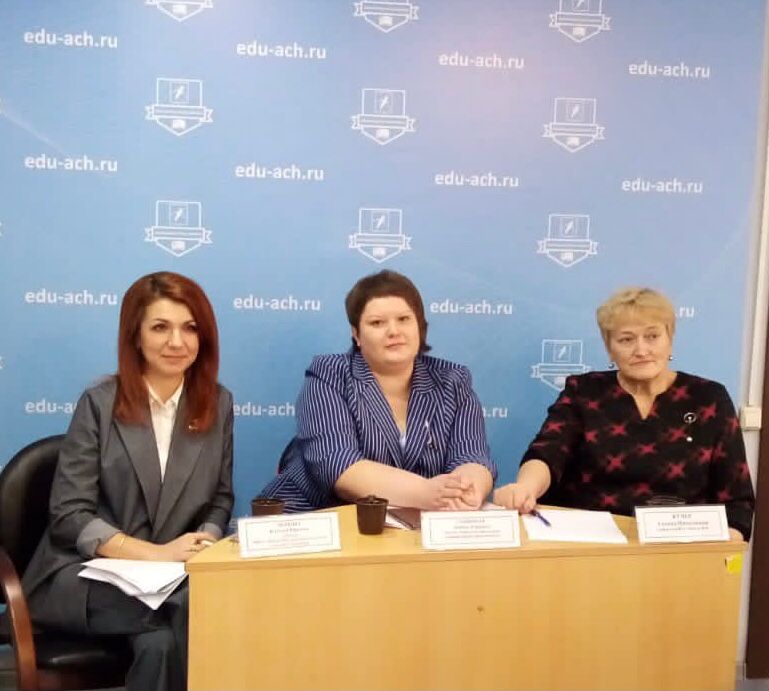 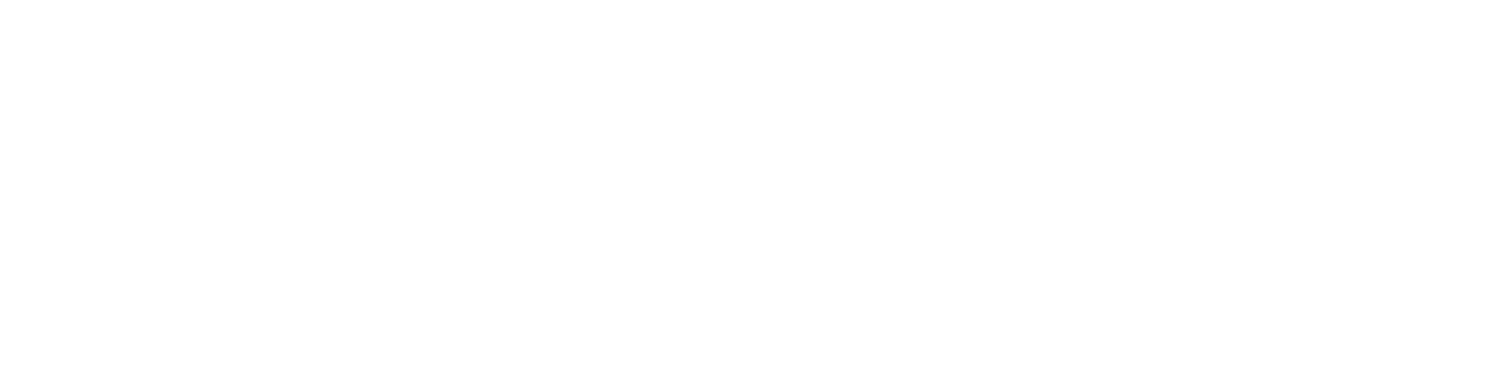 Участники взаимодействия
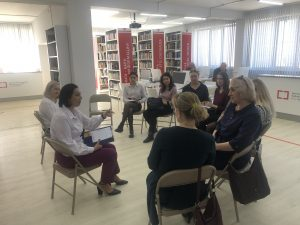 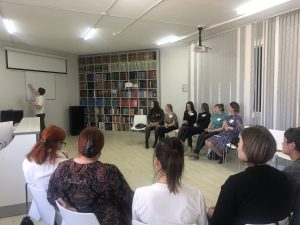 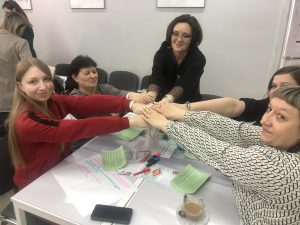 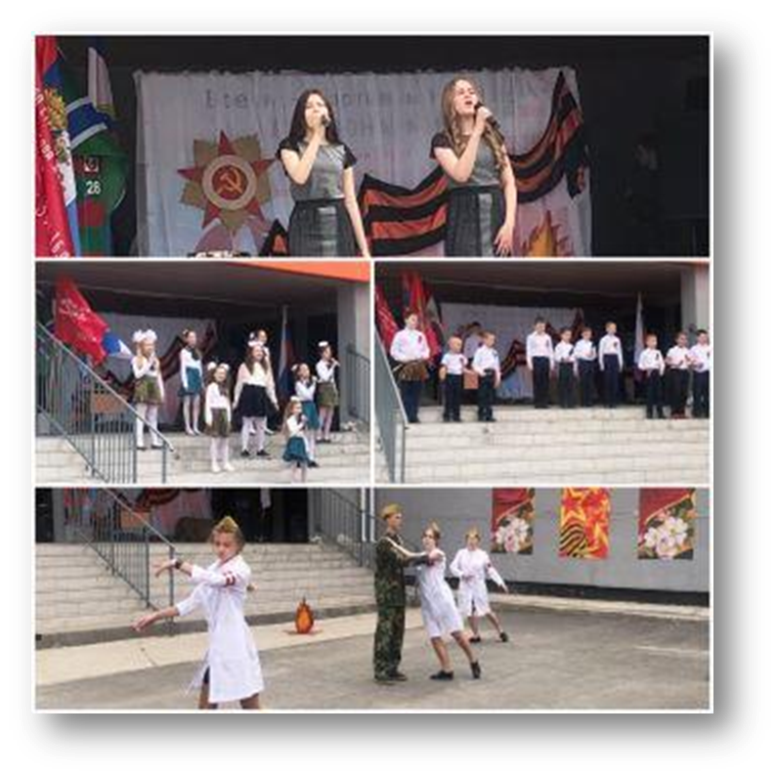 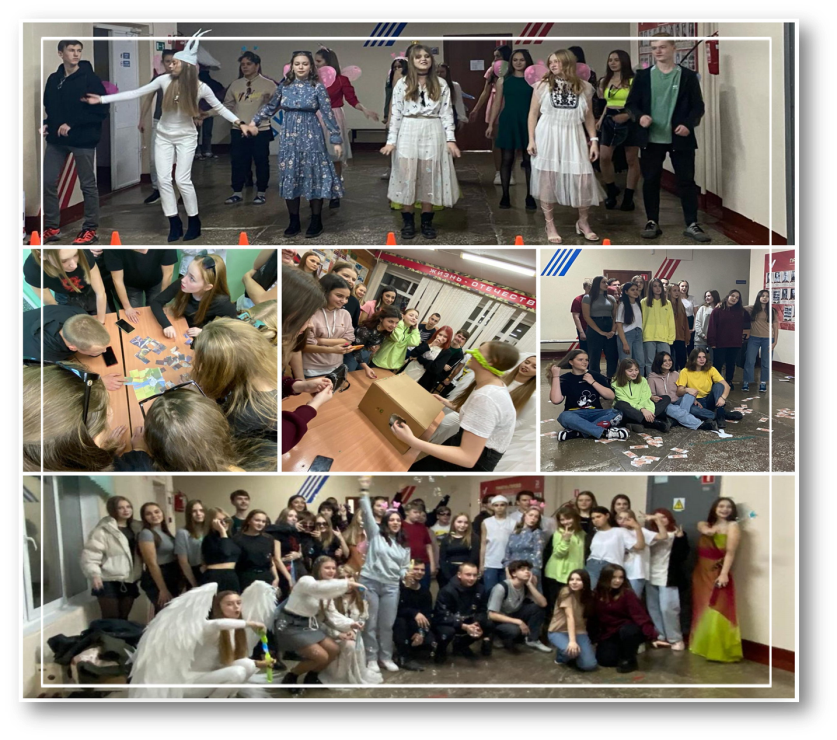 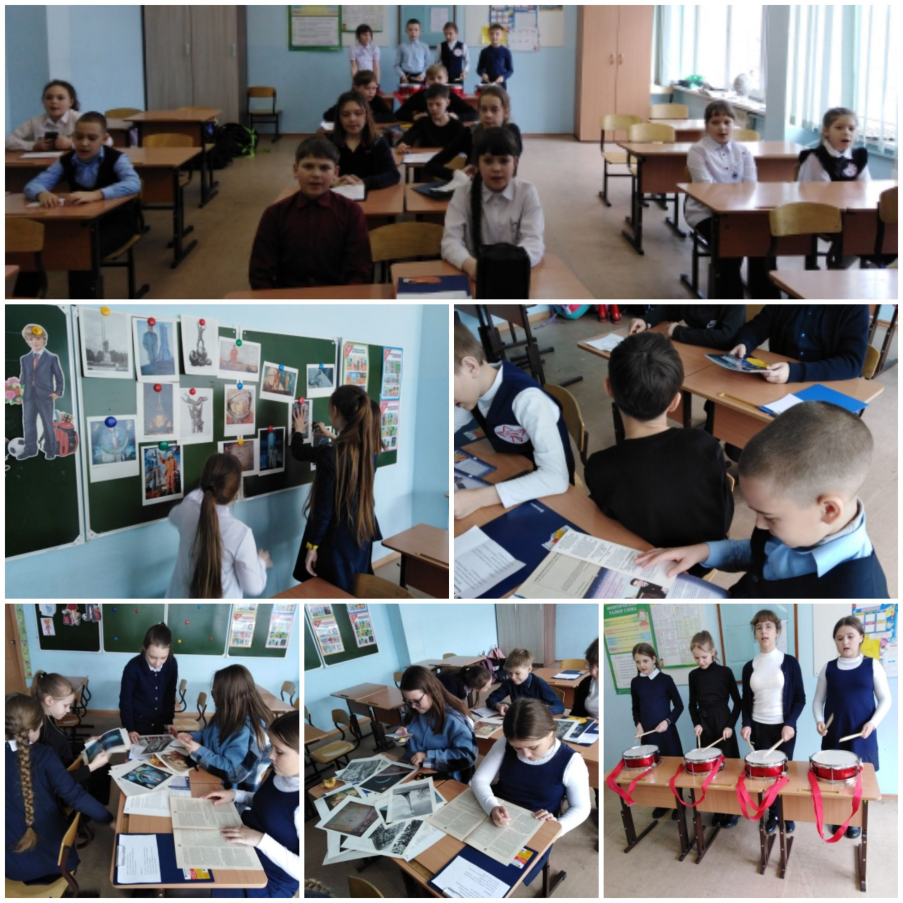 Признание значимости
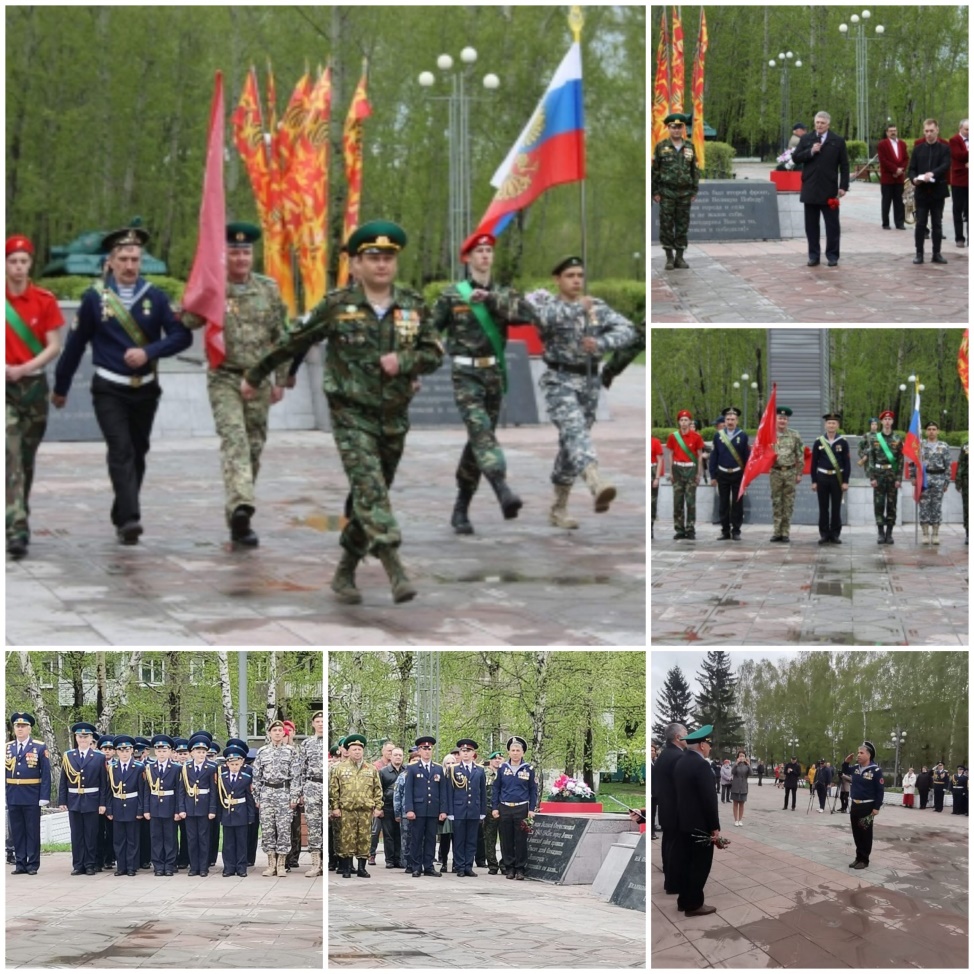 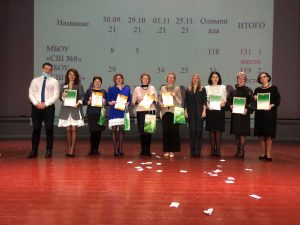 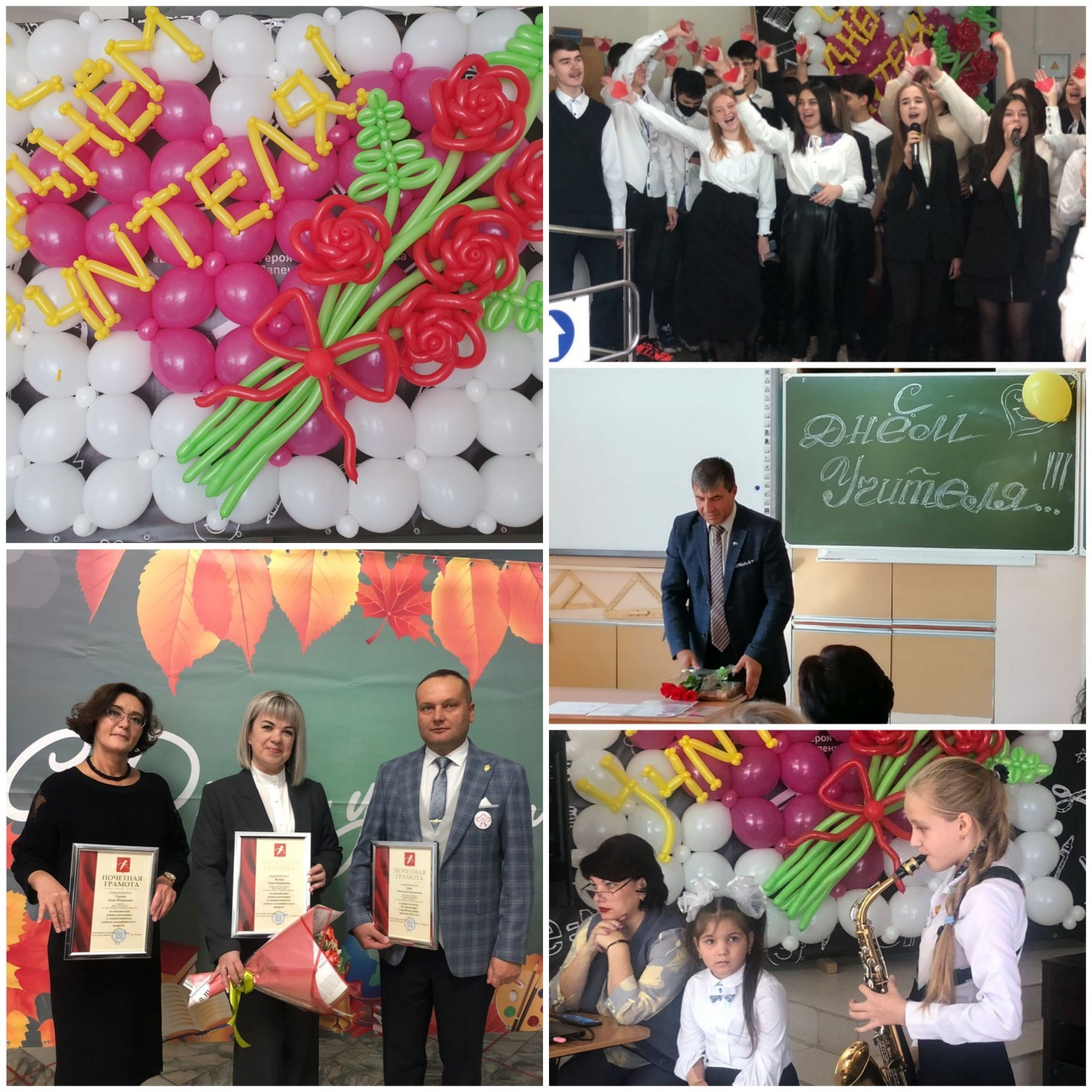 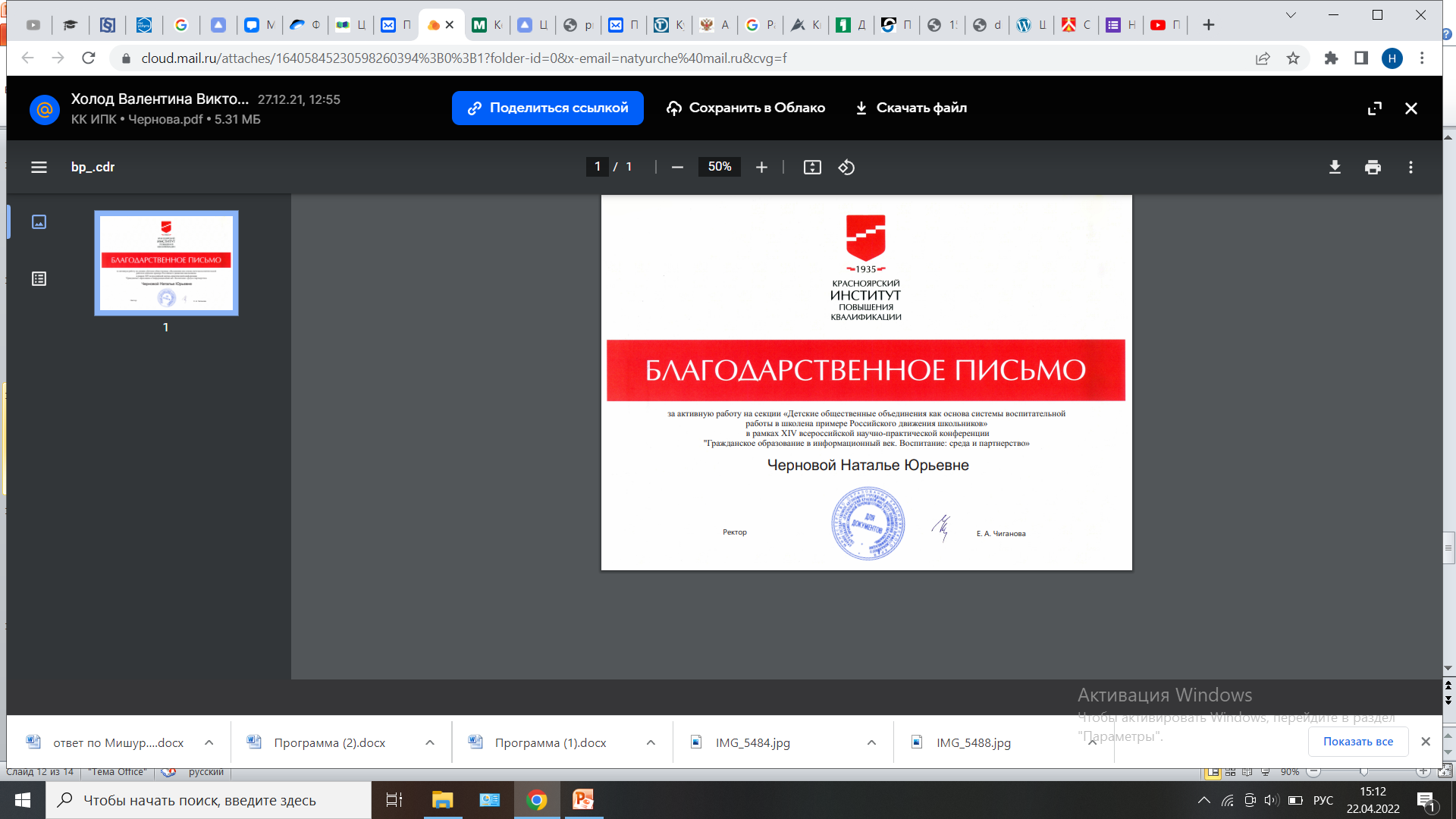 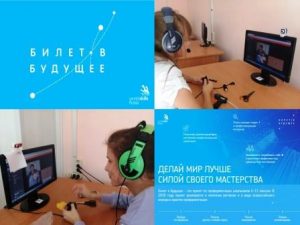 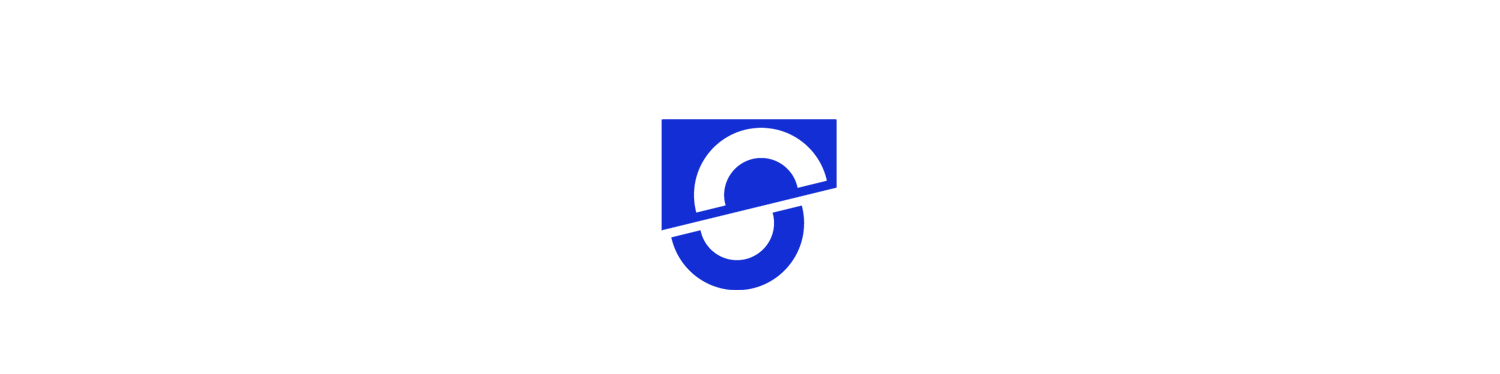 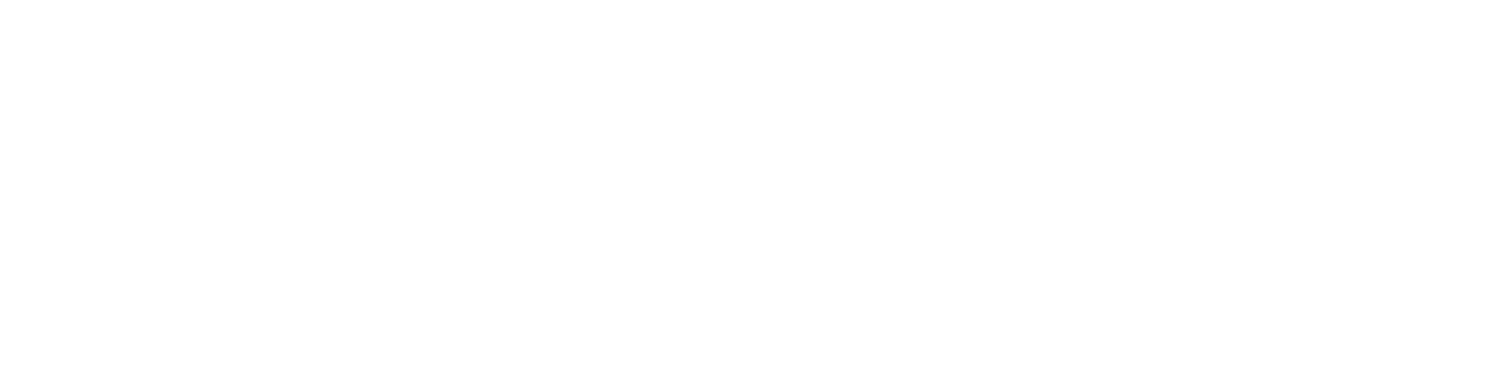 Формы тиражирования инновационного педагогического опыта
- стажировки;
- консультации, практикумы, инструктивные совещания;
- обучающие семинары, семинары-погружение, имитационные игры
- мастер-классы, педагогические мастерские, 
конференции, социодрама 
-  мировое кафе, лаборатории воспитательных техник, презентации, форумы, фестивали, 
- публикации, выступления в СМИ.
Методический «портфель» педагога по работе 
с педагогами и учащимися
Педагогическая «пирамида» 
в организации работы
Педагогическая «антенна» в  мотивации
 на деятельность
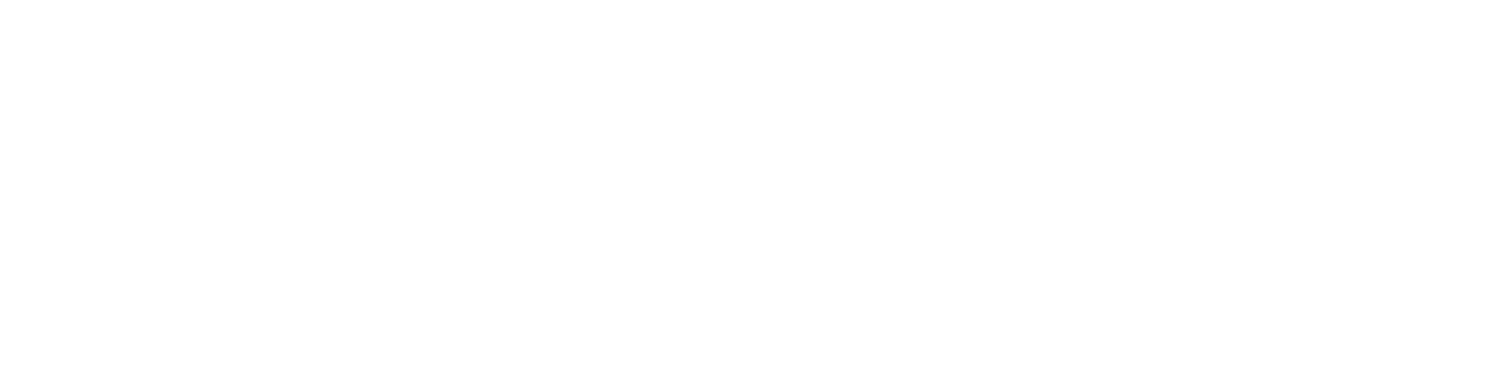 Спасибо за внимание